LESSON THREEWhat are chemical changes and how can we identify them?
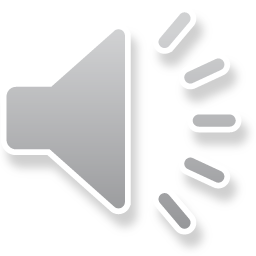 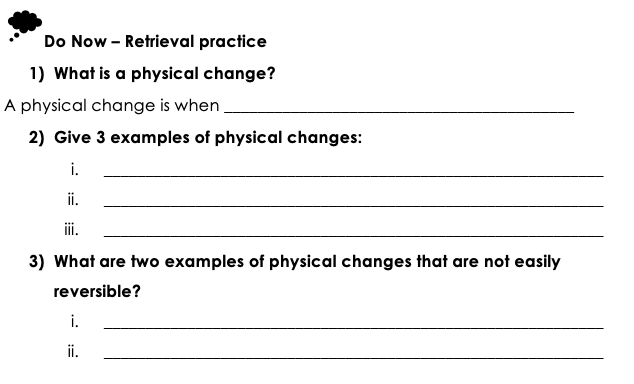 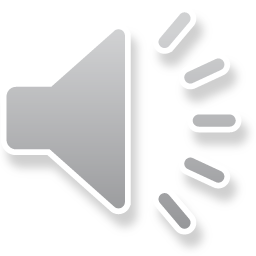 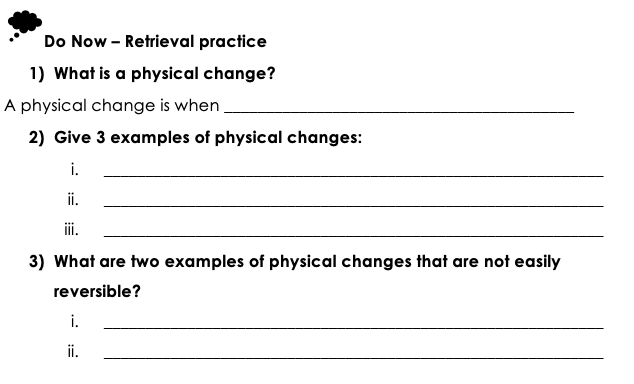 a substance goes through a change
Change of shape

Change of state

Dissolving or mixing of substances
When a substance is dissolved

A physical change
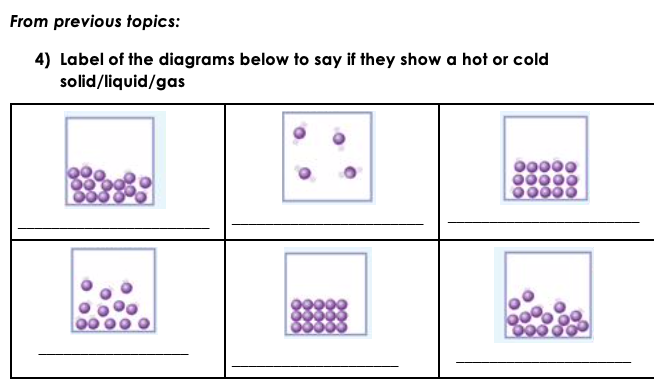 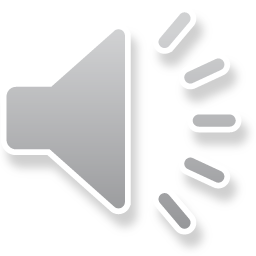 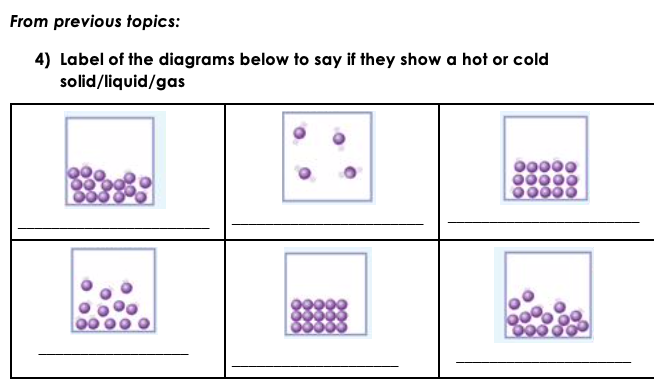 Hot liquid                                            hot gas                                                  hot solid







Cold gas                                                cold solid                                       cold liquid
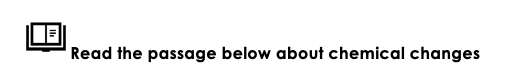 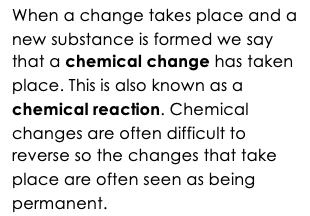 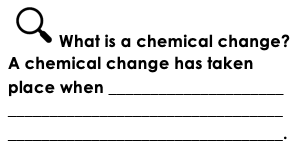 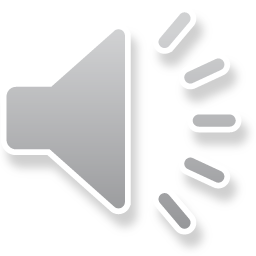 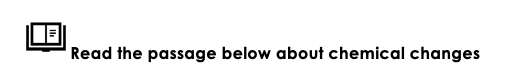 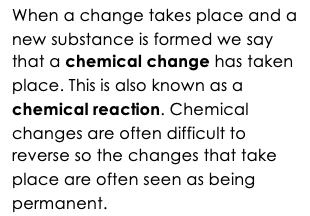 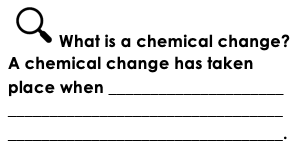 a new substance is formed
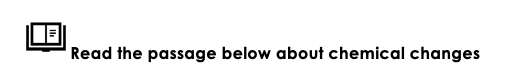 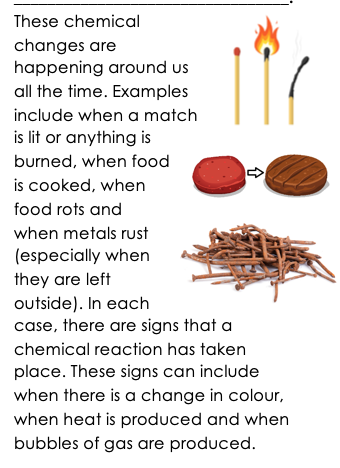 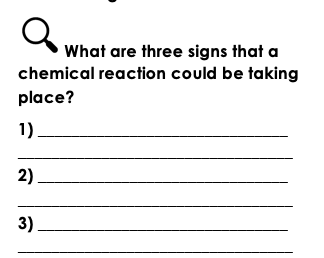 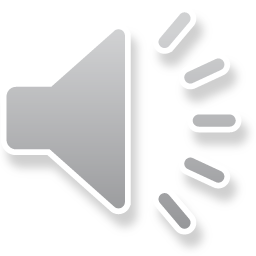 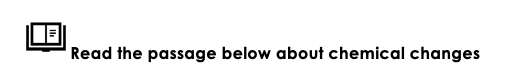 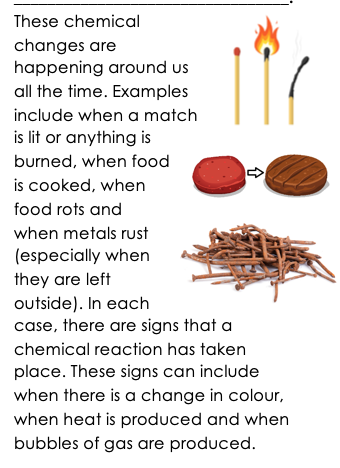 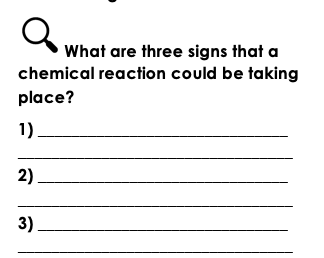 A change in colour


When heat is produced

When bubbles of gas are produced
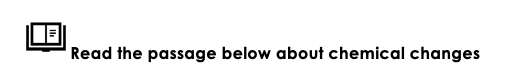 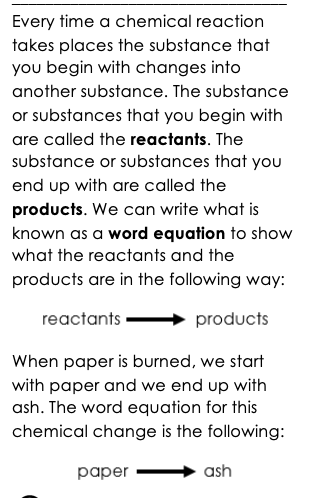 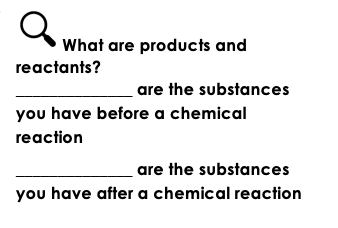 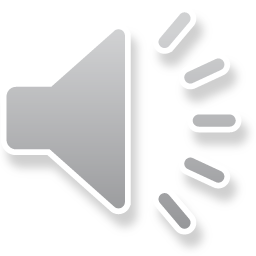 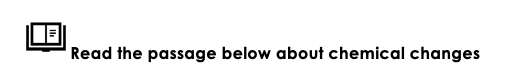 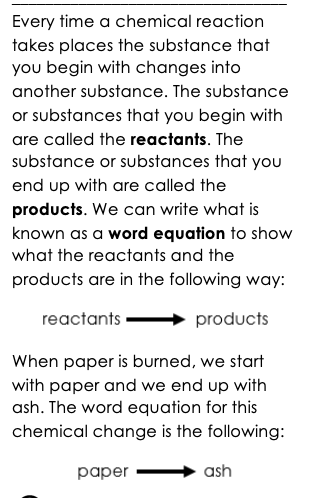 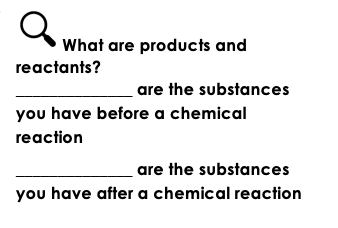 Reactants




Products
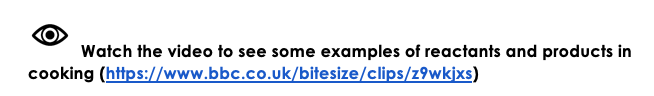 https://www.bbc.co.uk/bitesize/clips/z9wkjxs
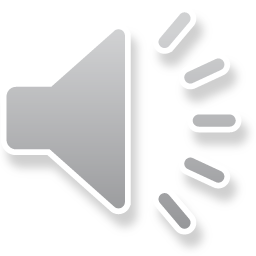 [Speaker Notes: https://www.bbc.co.uk/bitesize/clips/z9wkjxs]
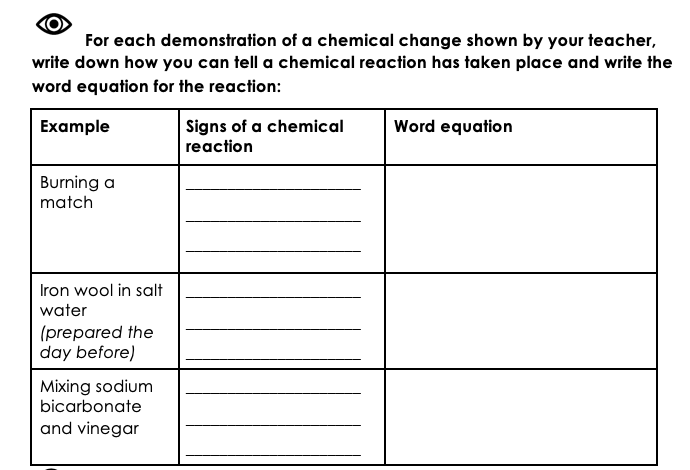 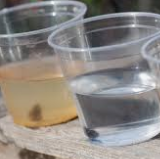 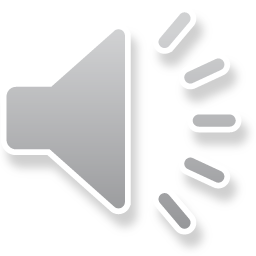 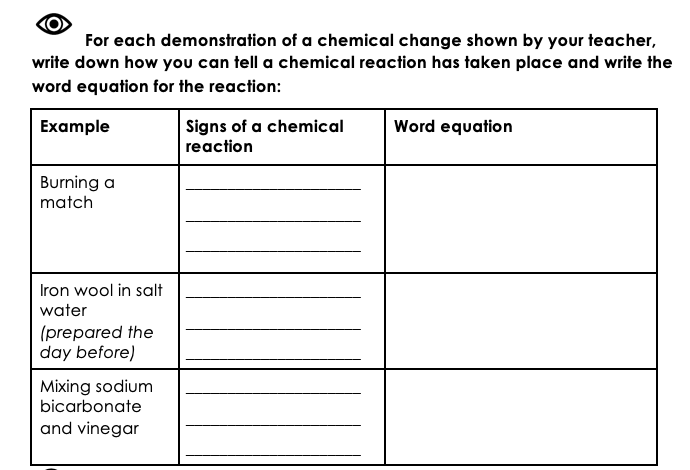 Heat

Change in colour                           wood – charcoal




Change in colour                           iron – rust




Bubbles of gas are produced        

                                                     sodium bicarbonate & vinegar - solution
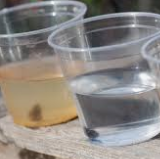 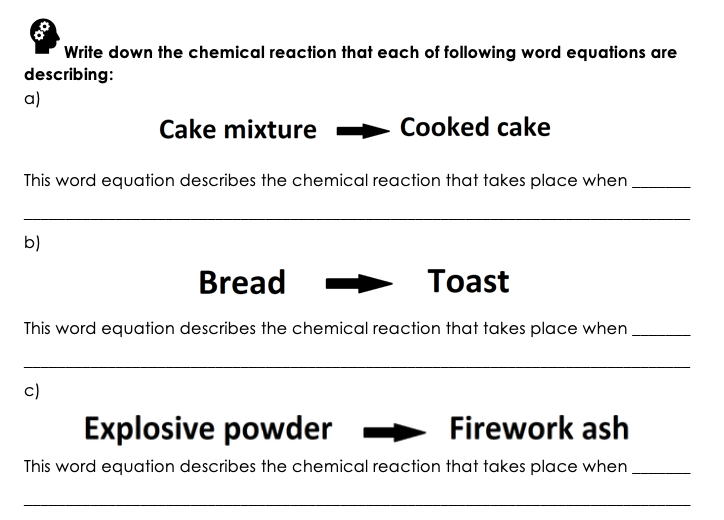 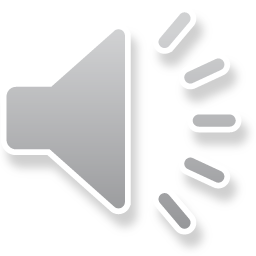 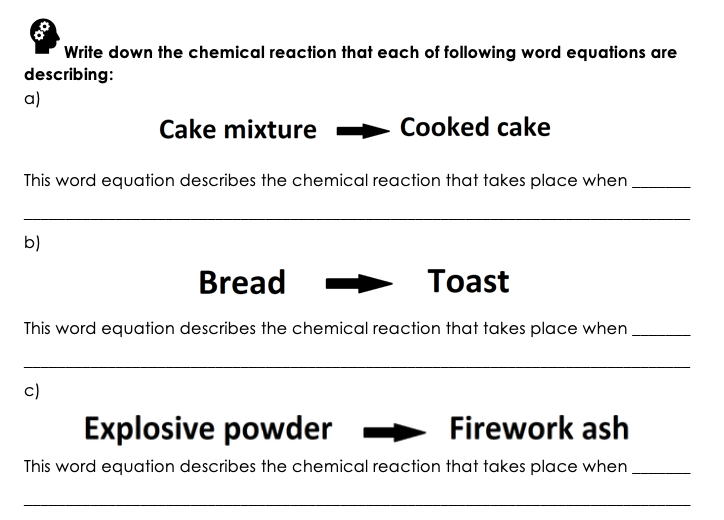 Cake mixture is heated







Bread is heated






A firework is lit
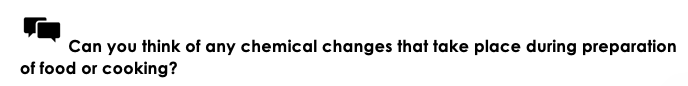 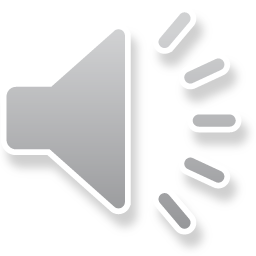